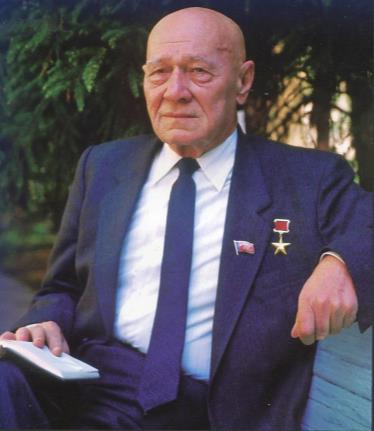 «Честный талант»
Грибачев
                       Николай   Матвеевич
                           (О жизни и творчестве)
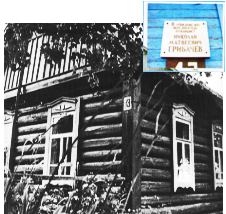 Мякишевская школа крестьянской молодежи
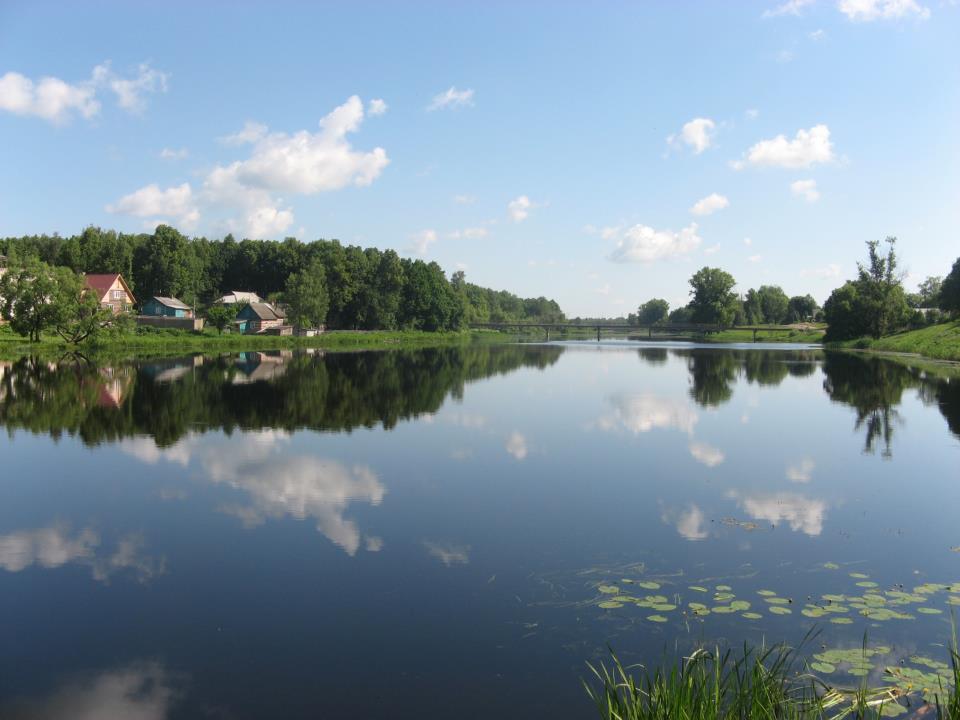 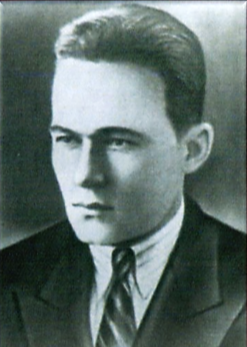 … Край песен текучих,
Край ветров певучих,
И света,
И тени,
И золота в тучах!
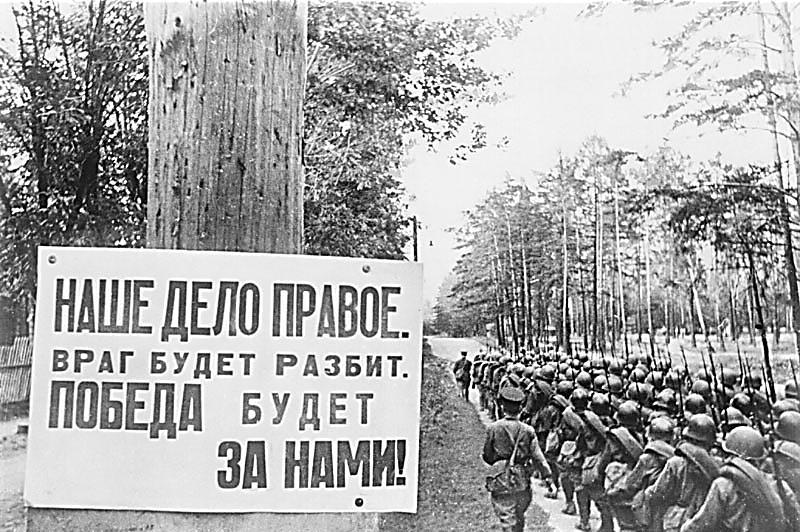 От Подмосковья и 
 до Сталинграда,
и до Берлина 
шел я по войне.
Я был в аду и
 вынырнул из ада-
и отступил, 
и умер страх во мне…
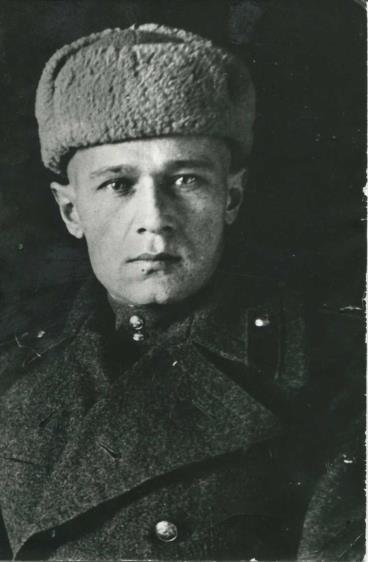 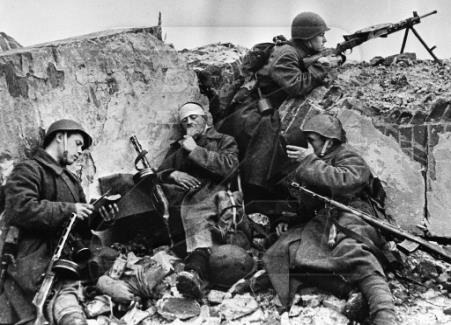 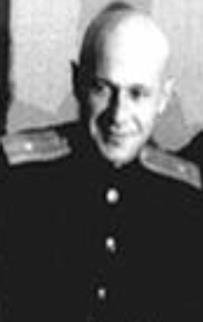 «В брянском лесу тишина...»
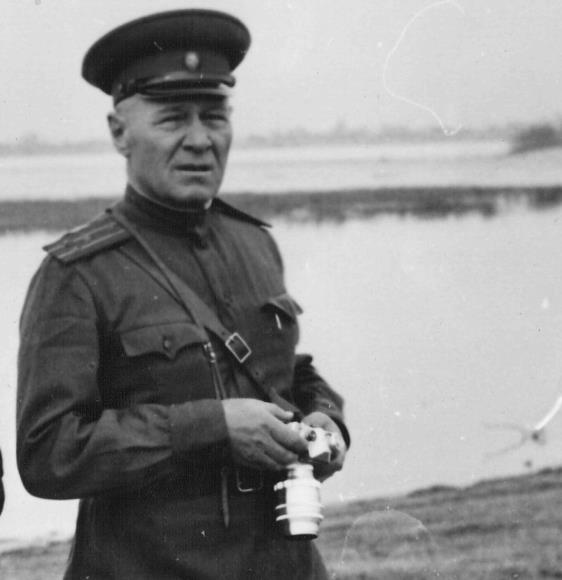 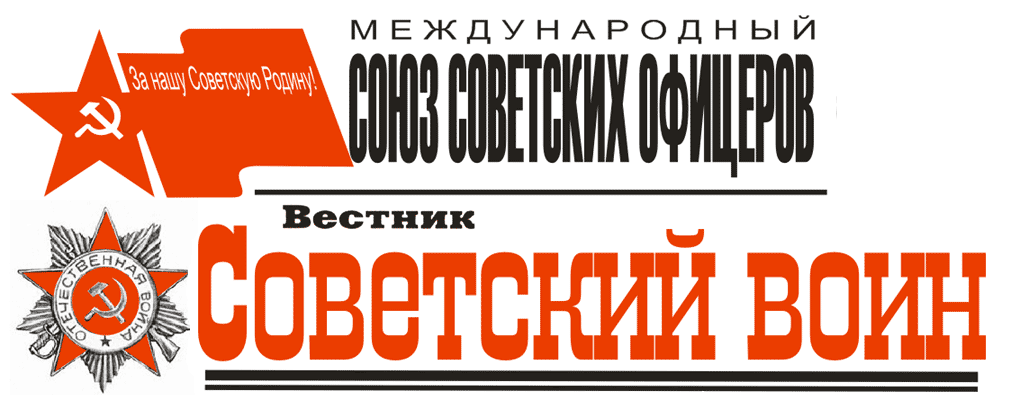 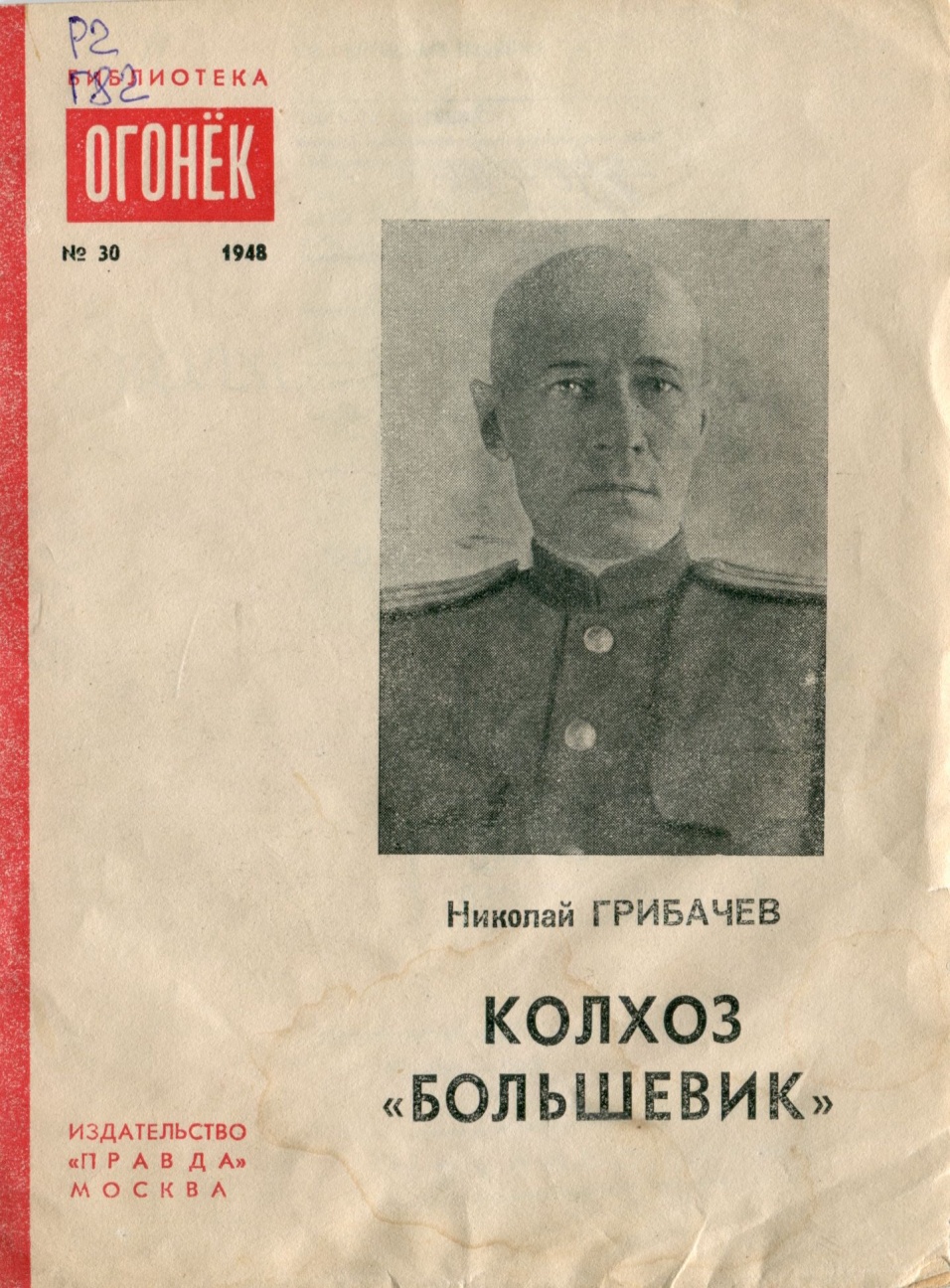 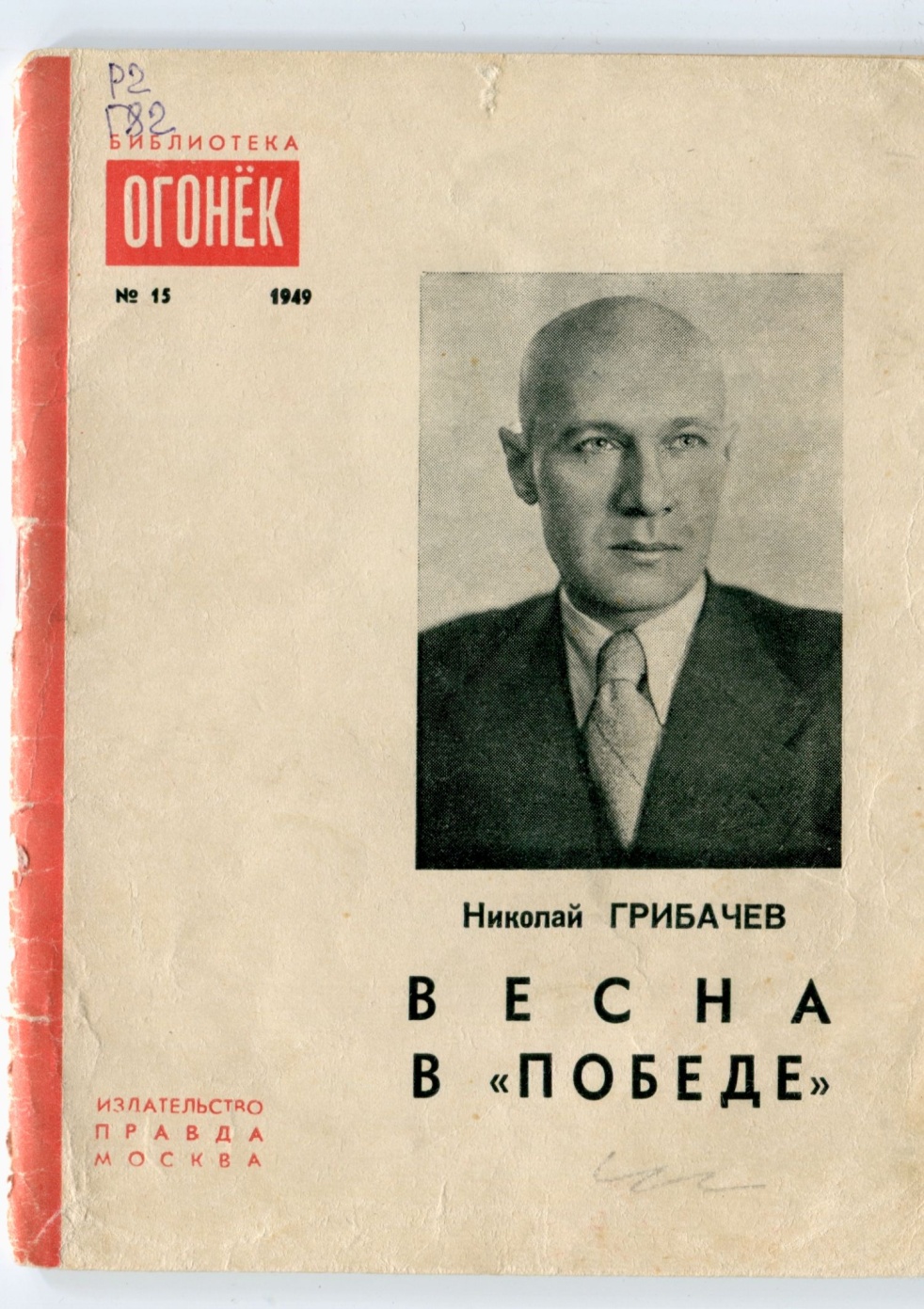 За поэмы «Колхоз «Большевик» и  «Весна  в  «Победе» Н.М. Грибачёв был  дважды  удостоен Сталинской премии. Его имя становится известным в стране
В своём творчестве  Н.Грибачёв обращается к людям Придеснянского  края. 
На брянском  материале созданы рассказы 
«У старого перевоза», «Кузница», «Вьюга», 
«Новая машина», «Красивая жена»  и другие, 
где даже названия сёл сохранены:
 Полужье, Выгоничи, Уты,  Уручье и т. д.
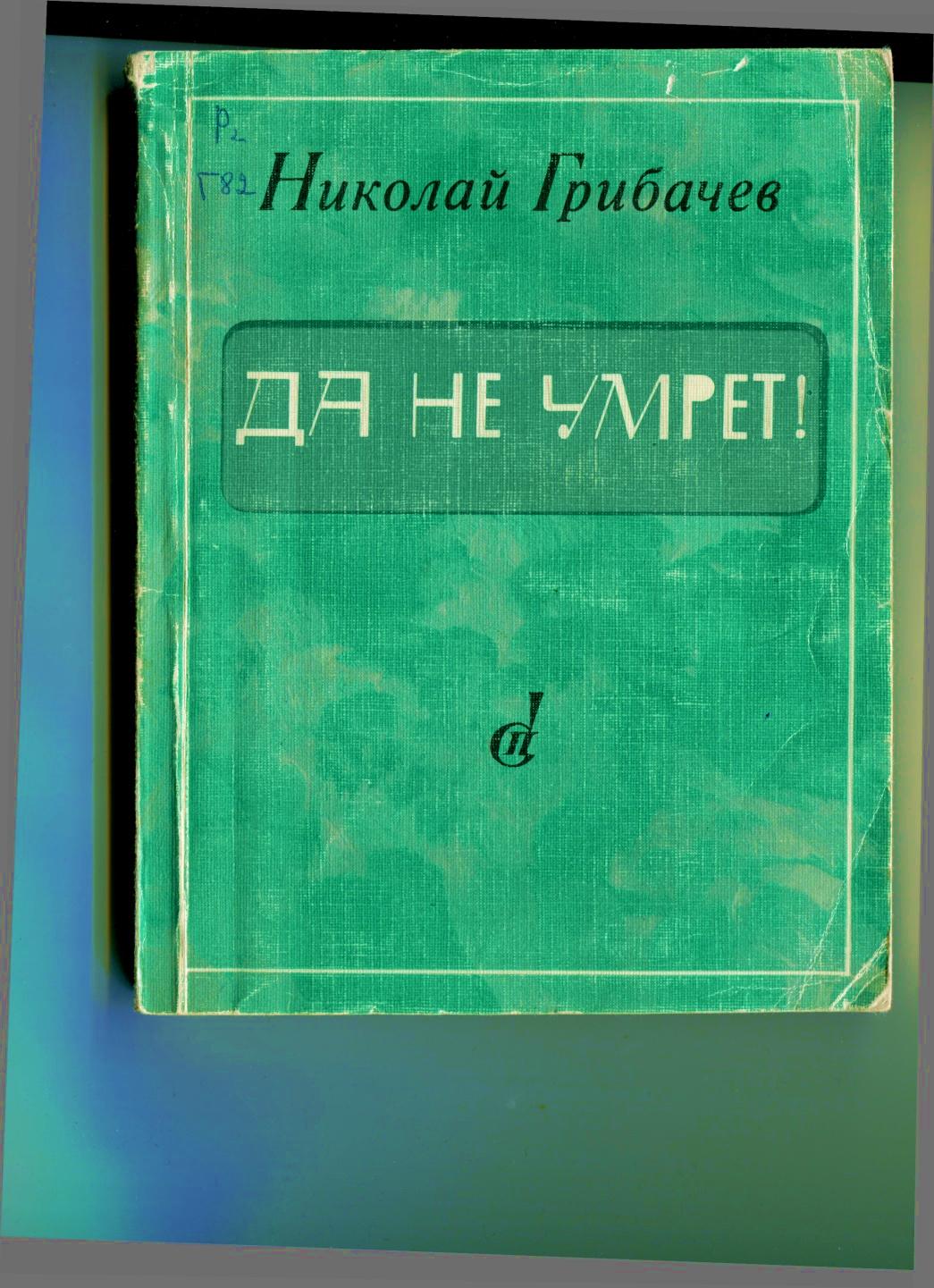 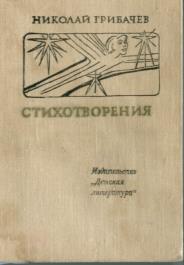 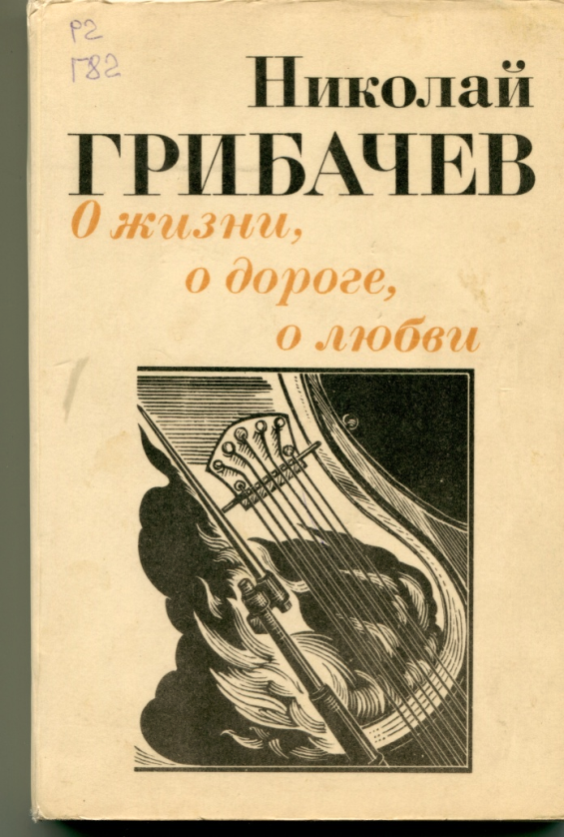 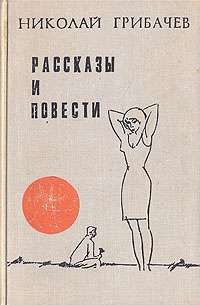 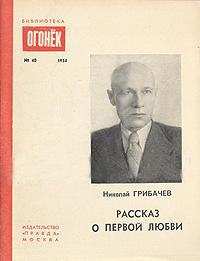 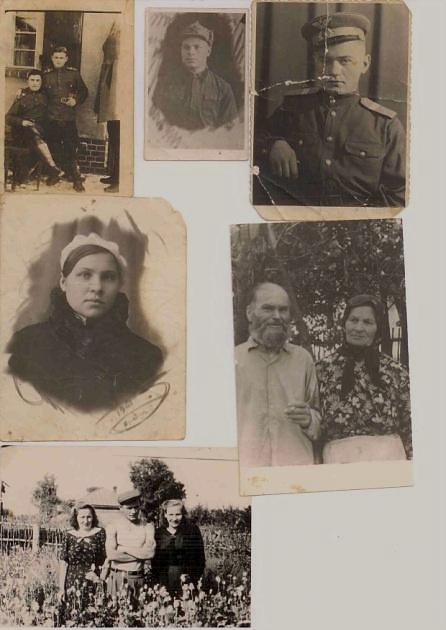 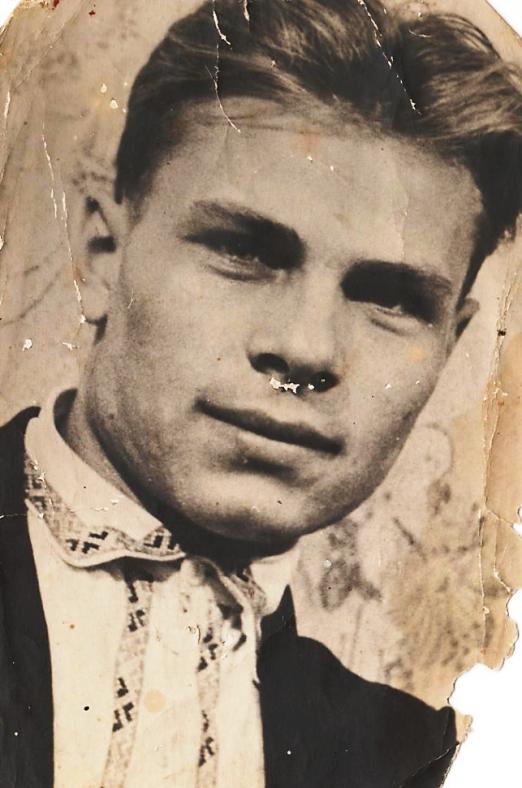 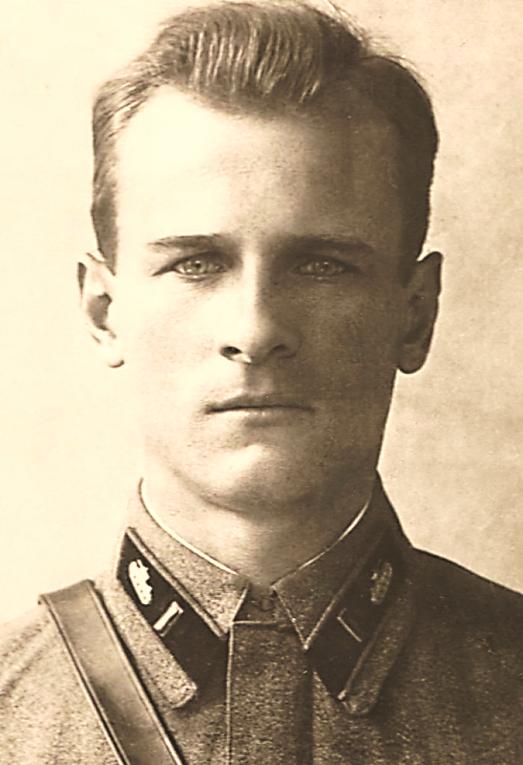 Слева направо: Нина, Виктор, Мария
Александр
Василий
Н.М. Грибачев с матерью Ефросиньей Дорофеевной
Большая  литература для маленьких
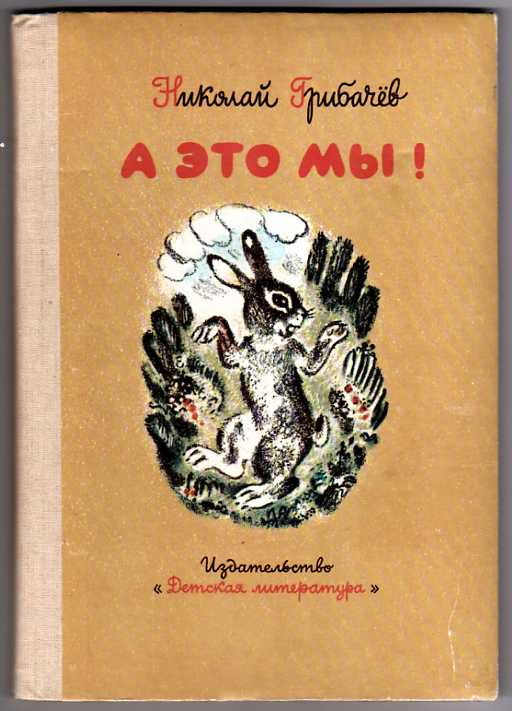 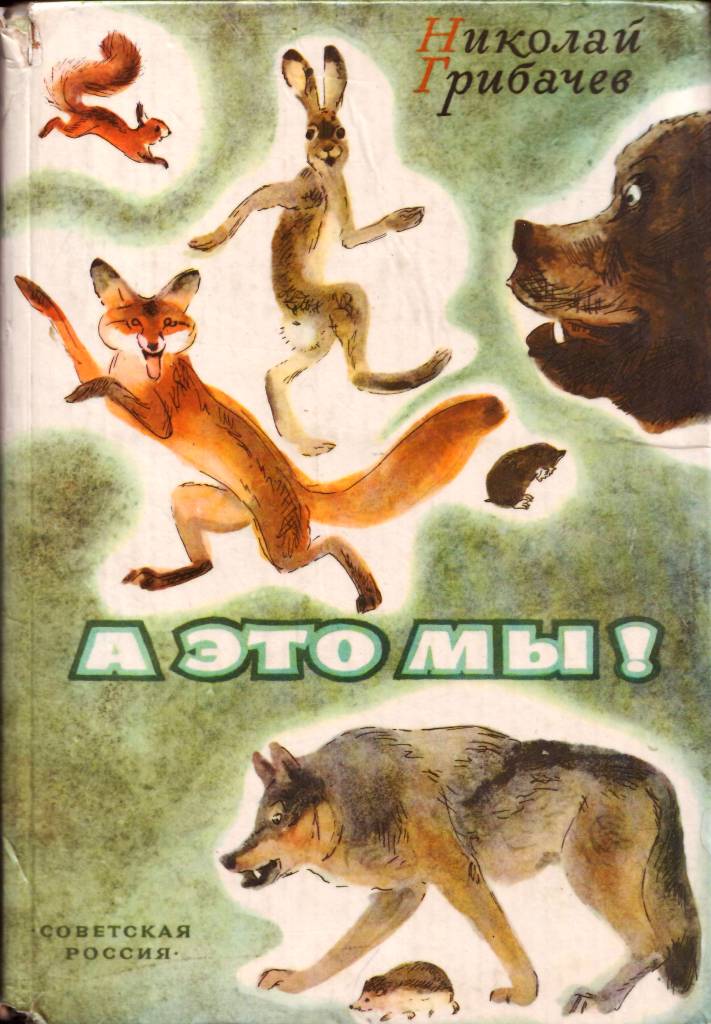 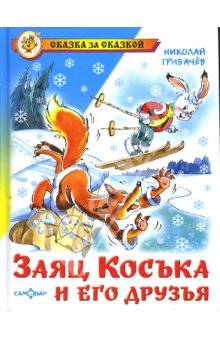 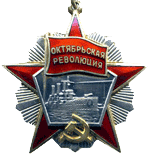 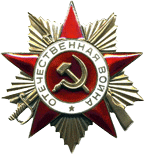 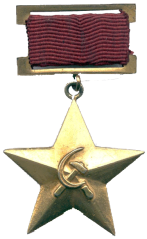 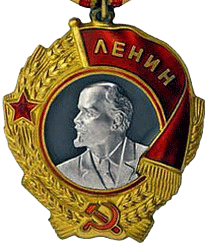 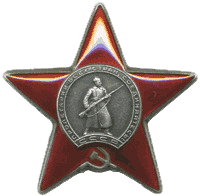 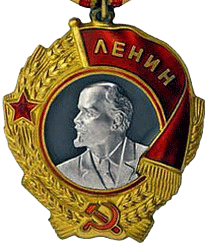 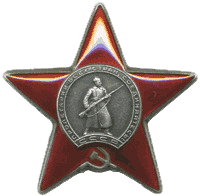 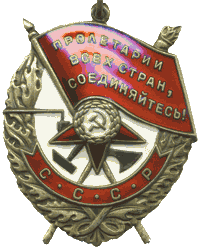 Родина высоко оценила заслуги  Н.М.  Грибачёва как писателя и  общественного деятеля, защитника на полях сражений.  
      Указом  Президиума Верховного Совета  СССР   «За большие заслуги в развитии советской литературы,  активную общественную деятельность»  ему было присвоено звание  Героя  Социалистического Труда. 
      Он был лауреатом  Ленинской 
и двух Государственных премий,  
лауреатом  Большой  Серебряной  Медали  Всемирного Совета мира.  
      Награждён  орденом Ленина,  
орденом Боевого Красного Знамени,  
двумя орденами Красной Звезды, 
двумя орденами Отечественной войны 
1-й степени   и многими медалями.
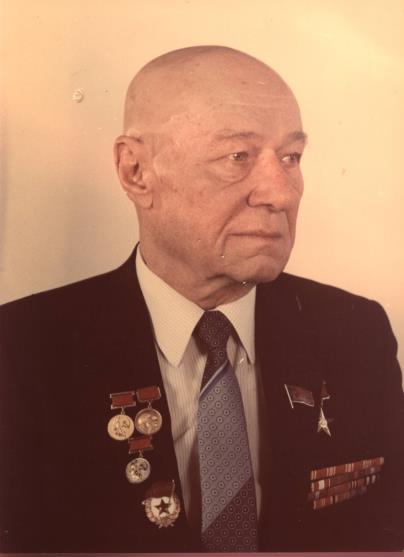 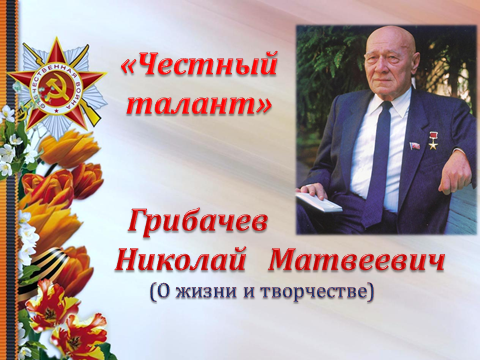